CLOUD COMPUTING
ร.ท.หญิง อรนุช พงษา
10 พฤศจิกายน 2563
Outline
Overview
Cloud Computing Types
Cloud Service Model
Software as a Service (SaaS)
Platform as a Service (PaaS)
Infrastructure as a Service (IaaS)
ประโยชน์ของการใช้ Cloud
การประยุกต์ใช้ Cloud
สรุปลักษณะงานที่เหมาะกับการนำระบบ Cloud มาใช้
Overview
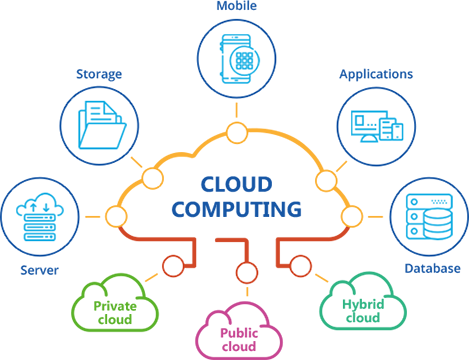 On-demand self-serviceCloud Computing
Broad Network Access Cloud Computing
Resource Pooling Cloud Computing 
Rapid Elasticity Cloud Computing
Measured Service Cloud Computing
Cloud Computing คือ การใช้ซอฟต์แวร์ ระบบ และทรัพยากรของเครื่องคอมพิวเตอร์ของผู้ให้บริการ ผ่านอินเทอร์เน็ต ผู้ใช้เลือกกำลังการประมวลผล เลือกจำนวนทรัพยากร ได้ตามความต้องการในการใช้งาน ทำให้เราสามารถเข้าถึงข้อมูลบน Cloud จากที่ไหนก็ได้
[Speaker Notes: Cloud Computing คือ บริการที่ให้เราใช้หรือเช่าใช้ระบบคอมพิวเตอร์หรือทรัพยากรด้านคอมพิวเตอร์ ของผู้ให้บริการ โดยครอบคลุมทั้งฮาร์ดแวร์และซอฟต์แวร์ที่ใช้ในการประมวลผล การจัดเก็บข้อมูล และระบบออนไลน์ต่างๆ ผ่านอินเตอร์เน็ต  ซึ่งเราสามารถเลือกกำลังการประมวลผล เลือกจำนวนทรัพยากร ได้ตามความต้องการในการใช้งาน พูดง่ายก็คือ ใช้เท่าไหร่ ก็จ่ายเท่านั้นนั่นเอง นอกจากนี้เรายังสามารถเข้าถึงข้อมูลบน Cloud จากที่ไหนก็ได้เรียกได้ว่าทั้งสะดวกสบายแถมยังประหยัดเวลาแบบสุด ๆ

คุณลักษณะของ Cloud Computing 
On-demand self-serviceCloud Computingต้องสามารถจัดการได้ด้วยตัวเอง ตามความต้องการของผู้ใช้บริการ 
Broad Network AccessCloud Computingต้องสามารถเข้าถึงได้จากที่ใดก็ได้ โดยไม่มีข้อจำกัดของสถานที่และอุปกรณ์ที่ต้องการเชื่อมต่อ 
Resource PoolingCloud Computingต้องสามารถนำทรัพยากรมารวมกันและใช้งานร่วมกันได้ 
Rapid ElasticityCloud Computingต้องมีความยืดหยุ่นสูง สามารถเพิ่มลดทรัพยากรได้ทันที โดยไม่มีข้อจำกัดเรื่องปริมาณและระยะเวลา 
Measured ServiceCloud Computingต้องสามารถวัดปริมาณการใช้งานได้ และสามารถคิดค่าใช้งานได้ตามการใช้งานจริง]
Cloud Computing Types
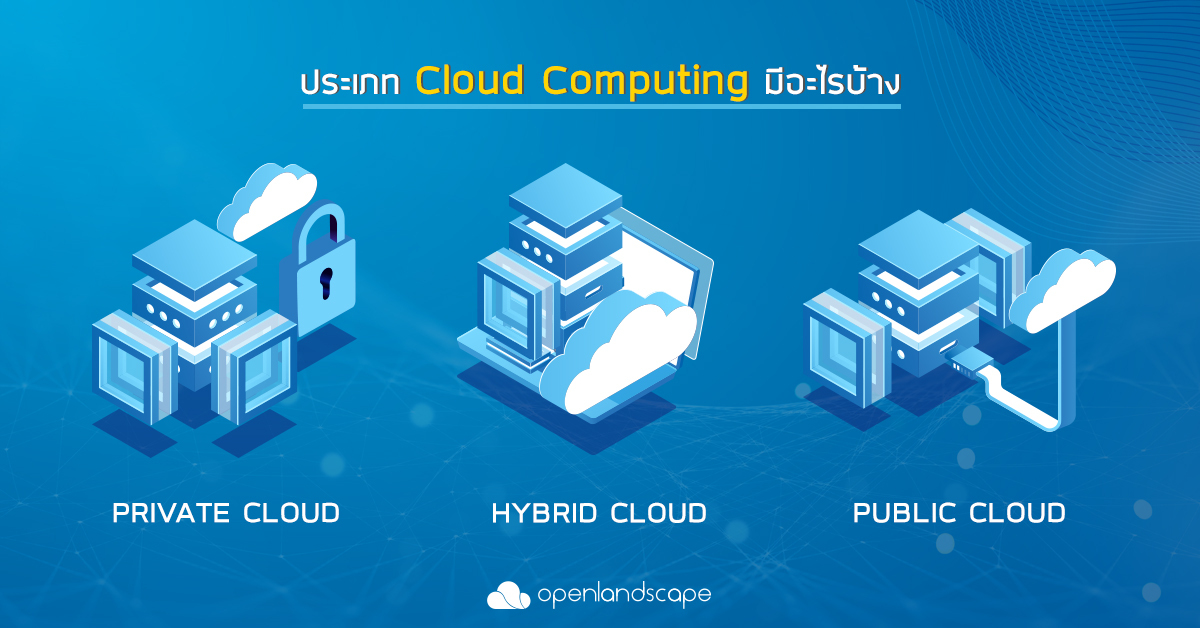 [Speaker Notes: Private Cloud
คือการตั้งคลาวด์ส่วนตัว โดยแต่ละบริษัทหรือองค์กรจะลงทุนจัดตั้ง Hardware และ Software ที่ใช้เป็นพื้นฐานในการทำ Cloud Datacenter ขึ้นมาเป็นของตัวเอง เพื่อให้พนักงานในองค์กรใช้เท่านั้น
Public Cloud
คือ คลาวด์ที่สร้างขึ้นเพื่อให้ทุกคนสามารถใช้งานได้ โดยจะมีผู้ให้บริการระบบคราวด์เป็นคนตั้ง ระบบ Hardware และ Software ขึ้นมา แล้วให้แต่ระบริษัทหรือองค์กรเข้าไปเช่าใช้บริการ อาจจะจ่ายเป็นรายเดือนหรือรายปี
Hybrid Cloud
คือ เป็นการเอาข้อดีของระหว่าง Private Cloud และ Public Cloud มาใช้ร่วมกัน เช่น การนำ Private Cloud มาใช้สำหรับเก็บข้อมูลภายในองค์กร และใช้ Public Cloud มาใช้เพื่อการ Scale out ในการประมวลผลในช่วงที่เกิด Workload Peak time เป็นต้น]
Cloud Computing Types
[Speaker Notes: Private Cloud
คือการตั้งคลาวด์ส่วนตัว โดยแต่ละบริษัทหรือองค์กรจะลงทุนจัดตั้ง Hardware และ Software ที่ใช้เป็นพื้นฐานในการทำ Cloud Datacenter ขึ้นมาเป็นของตัวเอง เพื่อให้พนักงานในองค์กรใช้เท่านั้น
Public Cloud
คือ คลาวด์ที่สร้างขึ้นเพื่อให้ทุกคนสามารถใช้งานได้ โดยจะมีผู้ให้บริการระบบคราวด์เป็นคนตั้ง ระบบ Hardware และ Software ขึ้นมา แล้วให้แต่ระบริษัทหรือองค์กรเข้าไปเช่าใช้บริการ อาจจะจ่ายเป็นรายเดือนหรือรายปี
Hybrid Cloud
คือ เป็นการเอาข้อดีของระหว่าง Private Cloud และ Public Cloud มาใช้ร่วมกัน เช่น การนำ Private Cloud มาใช้สำหรับเก็บข้อมูลภายในองค์กร และใช้ Public Cloud มาใช้เพื่อการ Scale out ในการประมวลผลในช่วงที่เกิด Workload Peak time เป็นต้น]
Cloud Service Model
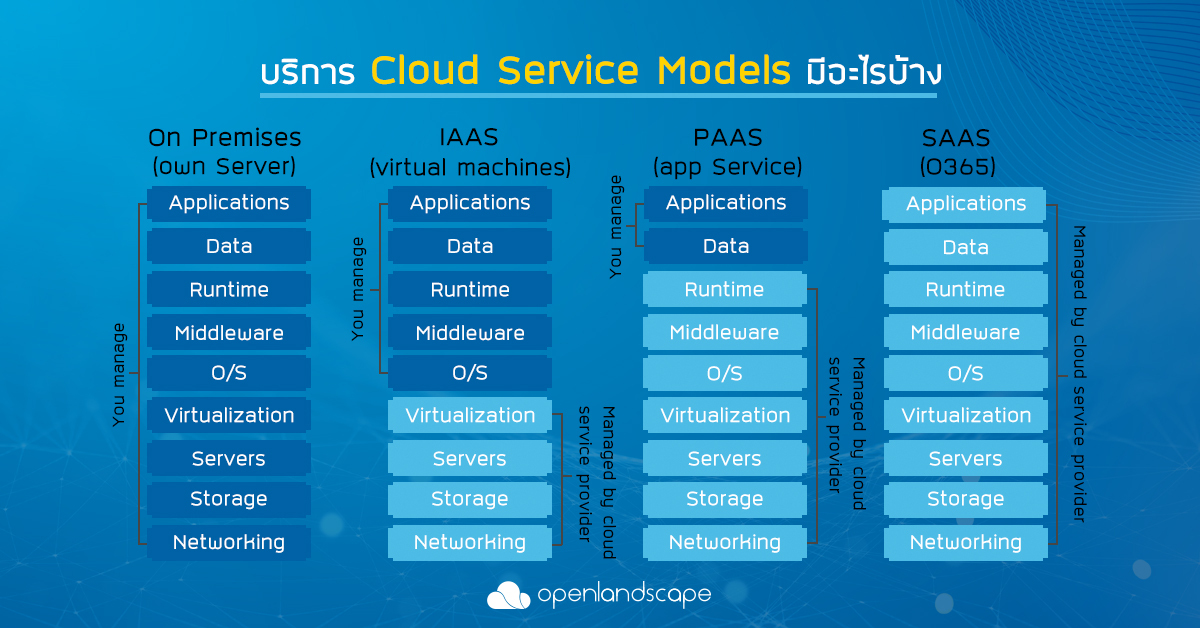 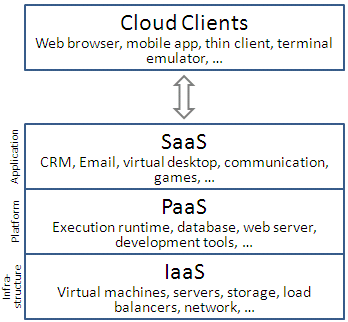 dSaaS
CaaS
FaaS
[Speaker Notes: Infra — Platform — Software — Function
บริการทั้งหมดนี้ ผู้ให้บริการคลาวด์บางเจ้า อาจจะเปิดทุก service ครอบคลุมทั้งสามสี่อย่างนี้ หรือบางเจ้าก็จะให้บริการแค่บางประเภท อันนี้ก็แล้วแต่เรา ว่าจะเลือกใช้บริการอะไร ของเจ้าไหน

การให้บริการซอฟต์แวร์ หรือ Software as a Service (SaaS)
จะให้บริการการประมวลผลแอปพลิเคชันที่แม่ข่ายของผู้ให้บริการ และเปิดให้การบริการทางด้านซอฟต์แวร์ต่างๆ

การให้บริการแพลตฟอร์ม หรือ Platform as a Service (PaaS)
เป็นการประมวลผล ซึ่งมีระบบปฏิบัติการ และการสนับสนุนเว็บแอปพลิเคชันเข้ามาร่วมด้วย

การให้บริการโครงสร้างพื้นฐาน หรือ Infrastructure as a Service (IaaS)
เป็นการให้บริการเฉพาะโครงสร้างพื้นฐาน มีประโยชน์ในการประมวลผลทรัพยากรจำนวนมาก

บริการระบบจัดเก็บข้อมูล หรือ data Storage as a Service (dSaaS)
ระบบการจัดเก็บข้อมูลที่มีขนาดใหญ่ไม่จำกัด รองรับการสืบค้นและการจัดการข้อมูลขั้นสูง

บริการร่วมรวมลำดับความเชื่อมโยง หรือ Composite Service (CaaS)
คือส่วนทำหน้าที่รวมโปรแกรมประยุกต์ หรือจัดลำดับการเชื่อมโยงแบบ workflow ข้ามเครือข่าย รวมถึงการจัดการด้านความปลอดภัย

FaaS
เป็นบริการระดับ Function
คือมีแค่การทำงาน scope สั้นๆ เพียงอย่างเดียว เปิดรอไว้ให้ใครมาเรียกไปใช้งาน
เหมือนยก function ของ javascript ไป deploy อยู่บน cloud พอนึกภาพออกไหม๊คะ?
เช่น Google Cloud Function, Amazon Lambda]
Software as a Service (SaaS)
บริการที่ให้ใช้หรือเช่าใช้บริการ Software และ Application ผ่านอินเทอร์เน็ต โดยประมวลผลบนระบบของผู้ให้บริการโดยที่ไม่ต้องกังวล หรือหาคนมาดูแล Infrastructure และ สร้าง Application เพราะทุกอย่างได้ถูกจัดเตรียมมาโดยผู้ให้บริการเรียบร้อยแล้ว
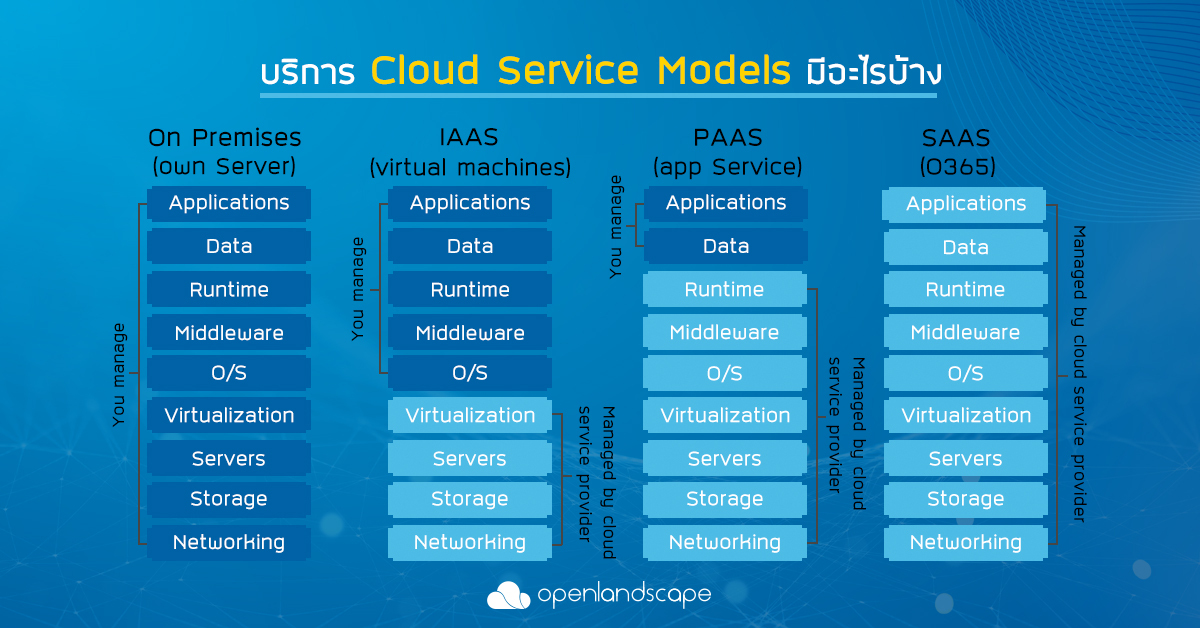 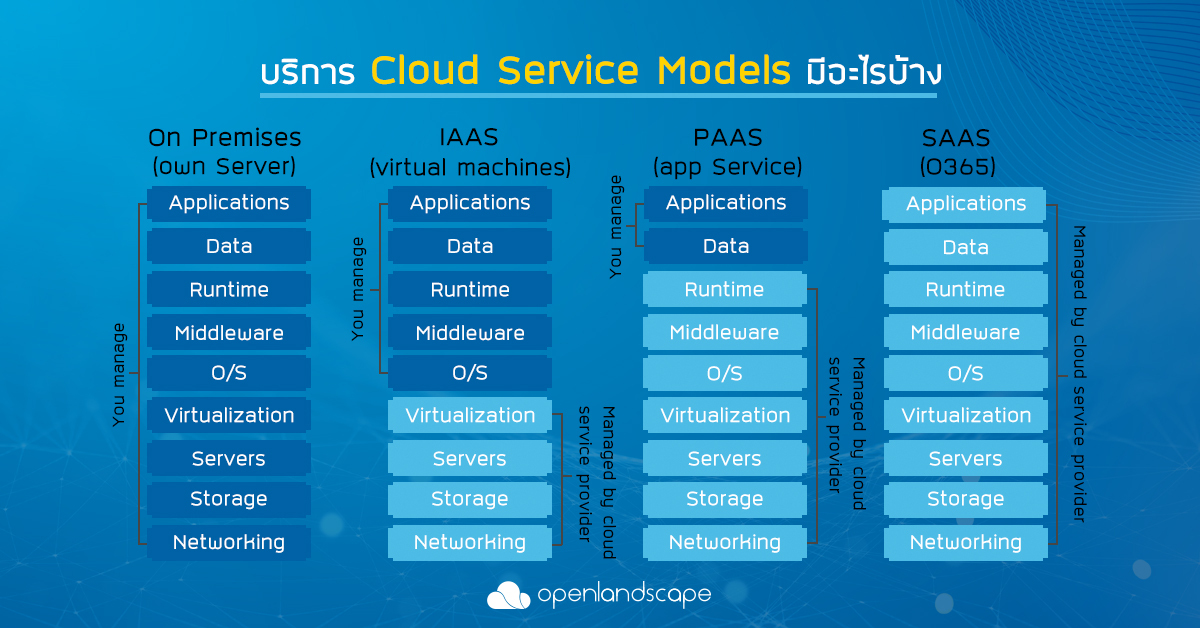 [Speaker Notes: Highlight : ไม่ต้องลงทุนในการสร้างระบบคอมพิวเตอร์ ฮาร์ดแวร์ ซอฟต์แวร์เอง , ซอฟต์แวร์จะถูกเรียกใช้งานผ่าน Cloud จากที่ไหนก็ได้

Case Study : ตัวอย่างที่ใกล้ตัวเรามากที่สุดเช่น Google Docs หรือ Google Apps ที่มาในรูปแบบการใช้ซอฟต์แวร์ผ่านเว็บบราวเซอร์ โดยไม่ต้องติดตั้งซอฟต์แวร์ลงบนเครื่อง หรือWeb-based Email Service ต่างๆ เช่น Hotmail, Gmail, Facebook, Twitter ที่มีการเก็บโปรแกรมและข้อมูลต่างๆไว้ที่ Host แล้วให้ผู้ใช้สามารถเรียกใช้ application ต่างๆ ผ่านทางเว็บได้ ก็ถือว่าเป็นบริการประเภทนี้อีกเช่นเดียวกันเป็นต้น]
Platform as a Service (PaaS)
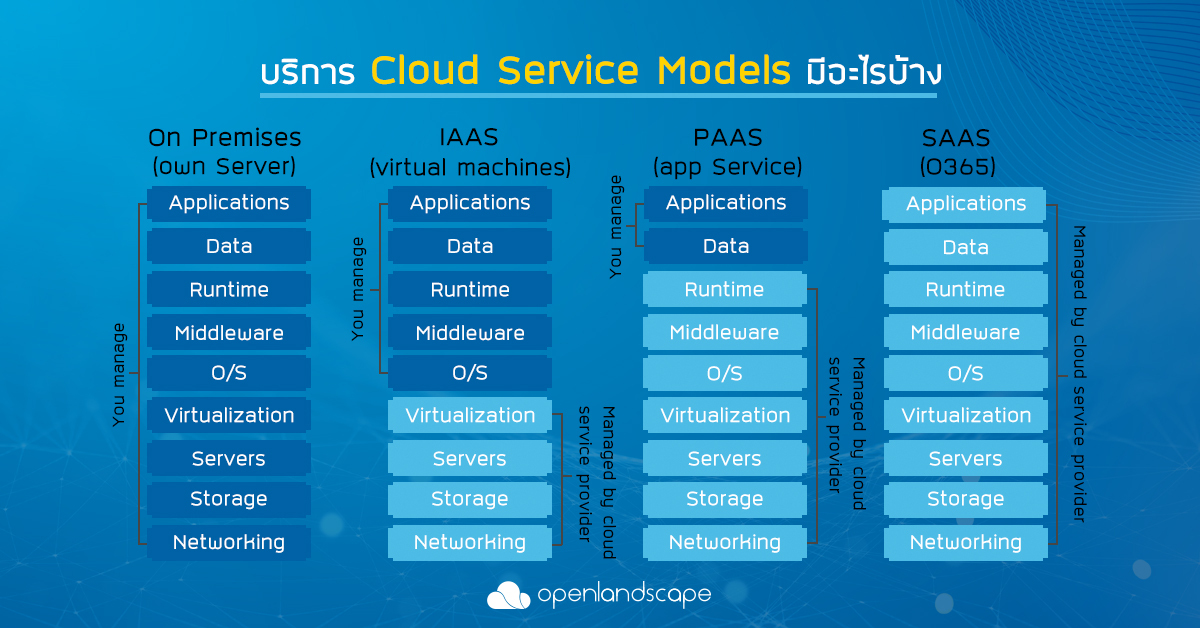 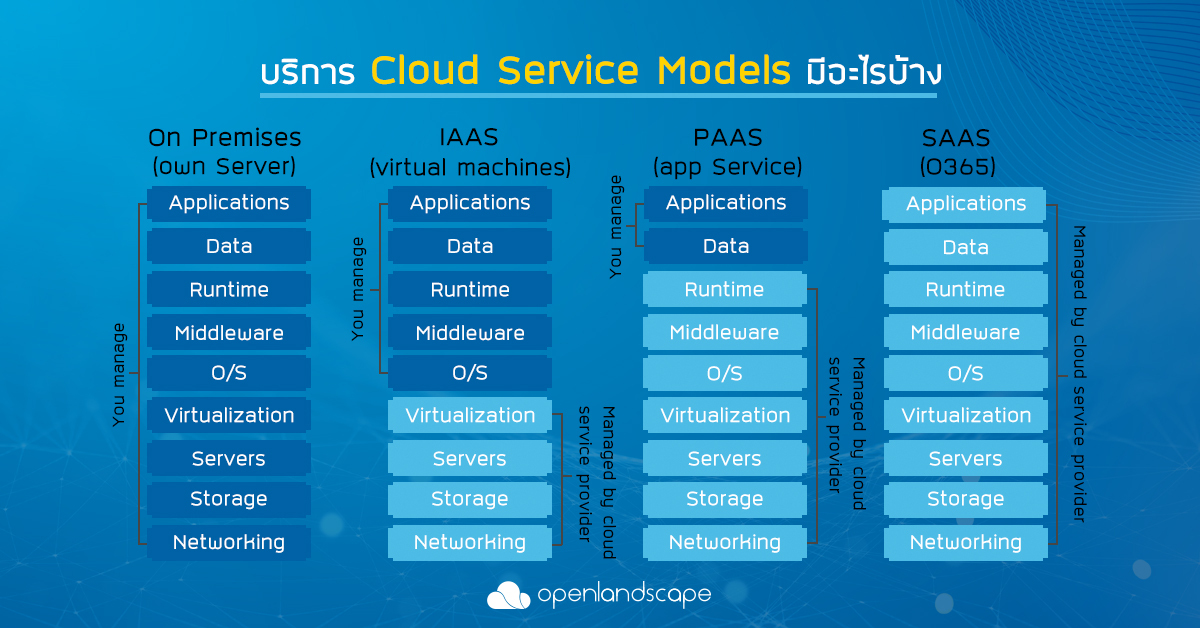 การให้บริการด้าน Platform สำหรับผู้ใช้งานเช่น นักพัฒนาระบบ หรือ Developer ที่ทำงานด้าน Software และ Applicationโดยผู้ให้บริการ Cloud จะจัดเตรียมสิ่งที่จำเป็นต้องใช้ในการพัฒนา Software และ Application เอาไว้ให้ ไม่ว่าจะเป็น Hardware, Software, หรือชุดคำสั่ง เพื่อให้ผู้ใช้สามารถต่อยอดได้เลย
[Speaker Notes: Highlight : สามารถช่วยลดต้นทุนและเวลาที่ใช้ในการพัฒนาซอฟท์แวร์ได้

Case Study : ตัวอย่างบริการทางด้านนี้เช่น Google App Engine, Microsoft Azure ที่สามารถนำมาพัฒนาแอพที่ให้บริการคนจำนวนมหาศาลได้ โดยใช้เวลาพัฒนาไม่นานด้วยทีมงานแค่ไม่กี่คน]
Platform as a Service (PaaS)
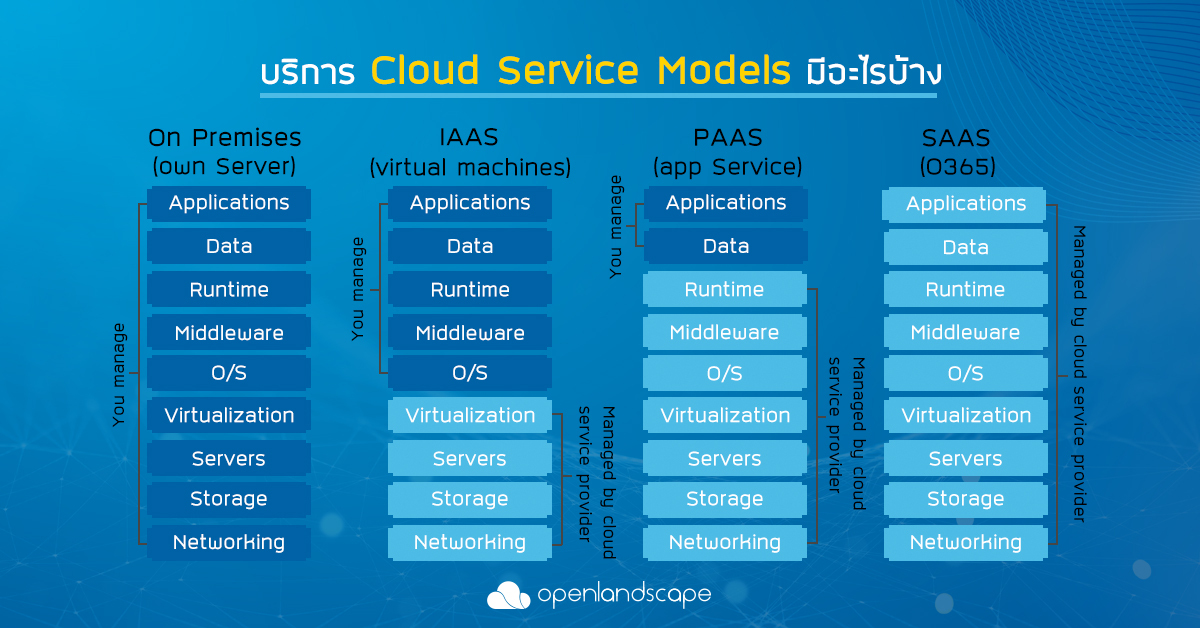 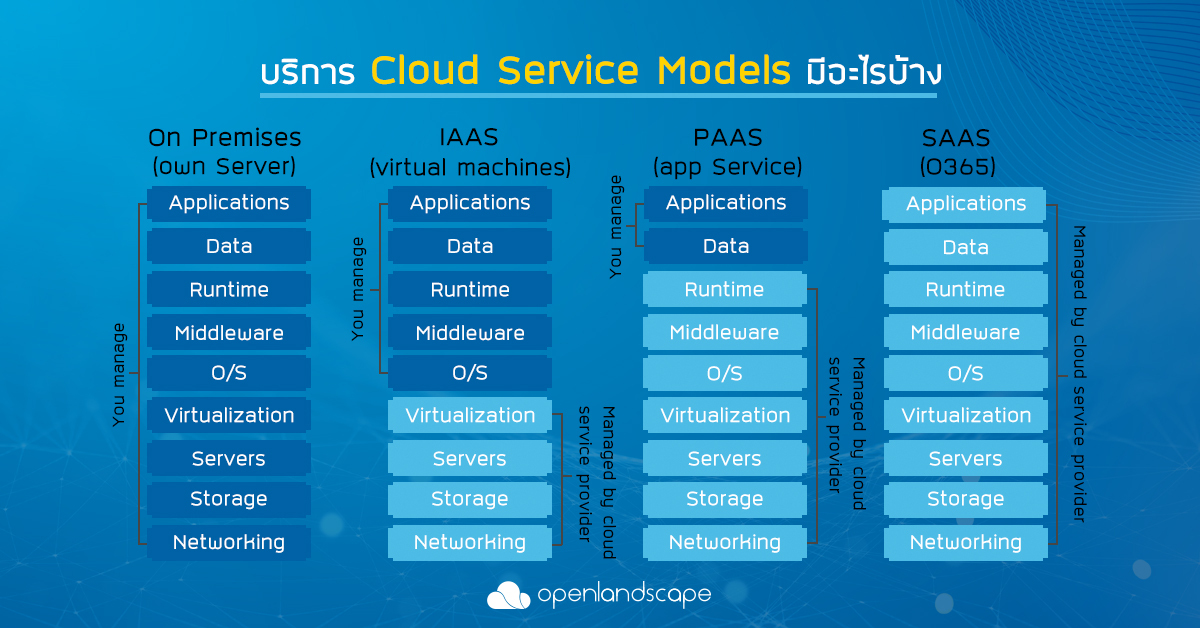 บริการที่ครอบคลุมเฉพาะในส่วนของโครงสร้างพื้นฐานทางด้านไอทีได้แก่ ระบบเครือข่าย (Network), ระบบจัดเก็บข้อมูล (Database), ระบบประมวลผล (CPU) ไปจนถึงอุปกรณ์พื้นฐาน เช่น Servers และ ระบบปฏิบัติการ (OS) ในรูปแบบระบบเสมือน (Virtualization) โดยไม่จำเป็นต้องลงทุนซื้อ Hardware ที่มีราคาแพง
[Speaker Notes: Highlight : สามารถช่วยลดต้นทุนและเวลาที่ใช้ในการพัฒนาซอฟท์แวร์ได้

Case Study : ตัวอย่างบริการทางด้านนี้เช่น Google App Engine, Microsoft Azure ที่สามารถนำมาพัฒนาแอพที่ให้บริการคนจำนวนมหาศาลได้ โดยใช้เวลาพัฒนาไม่นานด้วยทีมงานแค่ไม่กี่คน]
ประโยชน์ของการใช้ Cloud
ลดต้นทุนและค่าใช้จ่ายที่ไม่จำเป็น
พร้อมรองรับขยายตัวขององค์กร
เพิ่มความสะดวกรวดเร็วในการใช้งาน
เข้าถึงเทคโนโลยีที่ทันสมัยก่อนใคร
จัดเก็บข้อมูลอย่างปลอดภัย
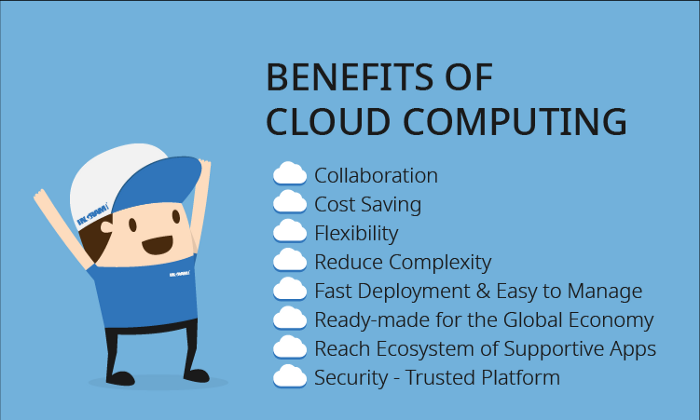 [Speaker Notes: ลดต้นทุนและค่าใช้จ่ายที่ไม่จำเป็น : การใช้ Cloud Computing ประหยัดค่าใช้ได้มหาศาล หากคุณเลือกระบบ PaaS หรือ SaaS ผู้ให้บริการจะลงทุนกับทรัพยากร IT ให้เอง อาทิเช่น ฮาร์ดแวร์, การวางโครงสร้างพื้นฐาน และการดูแลและสนับสนุนจากระบบต่าง ๆ

พร้อมรองรับขยายตัวของธุรกิจ : ไม่ว่าธุรกิจของคุณจะเติบโตได้เร็วขนาดไหนก็ไม่ต้องกังวล เพราะระบบ Cloud สามารถเพิ่มขนาดความจุ CPU หรือขยายพื้นที่ Storage สำหรับจัดเก็บข้อมูลได้ตลอดเวลา ขั้นตอนไม่ยุ่งยาก ไม่เสียเวลา คุณจึงลดเวลาในส่วนนี้ แล้วหันไปพัฒนาศักยภาพด้านอื่น ๆ ของธุรกิจได้แทน

เพิ่มความสะดวกรวดเร็วในการใช้งาน : นี่เป็นข้อดีของ Cloud ที่ทุกคนให้การยอมรับ เพราะ Cloud ให้ความสะดวกรวดเร็วในการใช้งาน หมดข้อจำกัดเรื่องสถานที่ เวลา หรืออุปกรณ์ แค่มีอินเทอร์เน็ตก็สามารถใช้งานได้ เช่น การประชุม Video Conference การแชร์ไฟล์เอกสารต่าง ๆ ได้อย่างไร้ข้อจำกัด ไม่ว่าจะเป็นผ่าน Notebook, Tablet หรือสมาร์ตโฟน

เข้าถึงเทคโนโลยีที่ทันสมัยก่อนใคร : บริษัทที่ใช้ Cloud Computing มีโอกาสเข้าถึงนวัตกรรมใหม่ ๆ ได้มากกว่า เนื่องจากผู้ให้บริการ Cloud จะทำหน้าที่อัพเกรดระบบและสรรหาเทคโนโลยีที่ทันสมัย เช่น Blockchain, Virtual Machine หรือ Application ใหม่ ๆ เพื่อนำมาพัฒนาใช้ร่วมกับระบบ Cloud พร้อมนำเสนอ Solutions ที่เป็นประโยชน์กับแต่ละธุรกิจอย่างเหมาะสมอยู่เสมอ

จัดเก็บข้อมูลอย่างปลอดภัย : ด้วยการใช้ระบบ Cloud กับผู้ให้บริการที่มี Data Center อยู่ในประเทศไทยที่ผ่านการรับรองระดับมาตรฐานสากล อาทิ ISO, PCI DSS หรือ CSA-STAR ช่วยให้คุณมั่นใจได้ว่าข้อมูลของคุณจะจัดเก็บไว้ภายใต้ระบบรักษาความปลอดภัยที่รัดกุม ข้อมูลสำคัญจะไม่ถูกนำไปแสวงหาผลประโยชน์อย่างแน่นอน อย่างที่คุณเห็นได้ในบริการของ Atcetera]
การประยุกต์ใช้ Cloud
Compute Engine
Test and Development
Big Data Analytics
Disaster Recovery
Storage and Backup
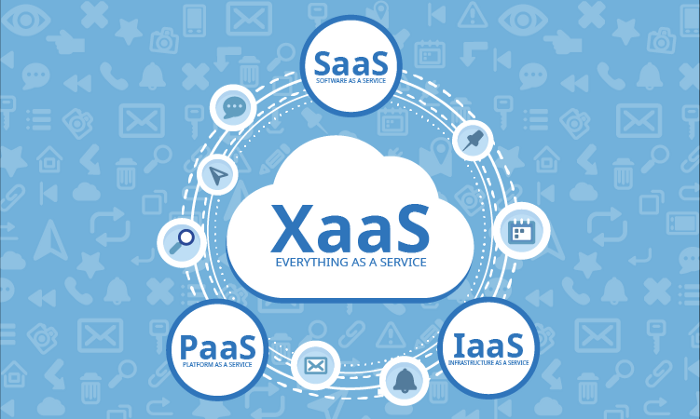 [Speaker Notes: ตัวอย่างการประยุกต์ใช้ Cloud ในองค์กร 

Compute Engine – ตัวอย่างที่เห็นได้ชัดเจนคือการสร้าง Cloud Server สำหรับทำ Web Server หรือ Mail Server เป็นต้น 
Test and Development – องค์กรที่มีการพัฒนาแอปพลิเคชันขึ้นมาใช้งานด้วยตนเองอาจพบปัญหาระบบที่มีอยู่ที่ไม่เพียงพอ หรือต้องเสียเวลาในการขึ้นระบบซึ่งค่อนข้างยาก ซับซ้อนและใช้เวลานาน เมื่อใช้ Cloud นักพัฒนาสามารถทดสอบระบบบน Cloud ได้อย่างรวดเร็ว ทั้งยังสามารถย้าย Application จากระบบหนึ่งไปอีกระบบหนึ่งได้อย่างง่ายดาย โดยไม่ต้องจำเป็นต้องขึ้นระบบขึ้นใหม่ 
Big Data Analytics - เนื่องจากข้อมูลข่าวสารเพิ่มขึ้นอย่างรวดเร็วในทุกๆ ปี องค์กรขนาดใหญ่จึงเลือกที่จะลงทุนหรือพัฒนา Big Data เพื่อรองรับการเติบโตและการประมวลผลในอนาคต ซึ่งในปัจจุบันก็มีผู้ให้บริการ Big Data เป็นจำนวนมาก ตัวอย่างที่เรารู้จักเช่น Google เป็นต้น 
Disaster Recovery – ในสถานการณ์ที่คาดไม่ถึง อาจเกิดจากความไม่สงบ สงคราม หรือภัยพิบัติทางธรรมชาติ การมองหาไซต์สำรองหรือ DR Site จึงมีความสำคัญและจำเป็นอย่างมาก ทำให้เรามั่นใจได้ว่าไม่ว่าจะเกิดเหตุการณ์อะไรขึ้น ระบบของเราจะยังสามารถทำงานต่อไปได้ 
Storage and Backup - การเก็บข้อมูลบน Data Center ของตนเองอาจยังปลอดภัย หรือมีข้อจำกัดเรื่องของพื้นที่การจัดเก็บ การใช้บริการ Cloud ช่วยให้เรามั่นใจได้ว่ามีข้อมูลสำรองกรณีที่ต้องการใช้ โดยไม่มีข้อจำกัดเรื่องของการปรับขนาดในอนาคต]
สรุปลักษณะงานที่เหมาะกับการนำระบบ Cloud มาใช้
งานที่ต้องรองรับผู้ใช้งานจำนวนมาก
ระบบสำรองกรณีฉุกเฉิน (Disaster Recovery)
ปริมาณงานที่คาดเดาไม่ได้ (Unpredictable Workloads)
การขยับขยายเพื่อรองรับผู้ใช้จำนวนมากในอนาคต (Scalability)
งานที่ใช้ Storage ขนาดใหญ่
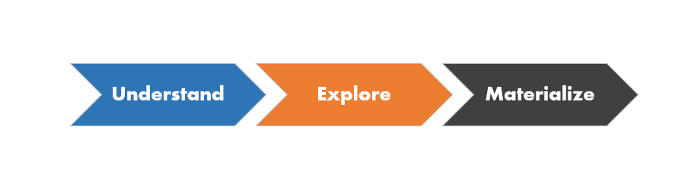 [Speaker Notes: ลักษณะงานที่เหมาะกับการนำระบบ Cloud มาใช้

งานที่ต้องรองรับผู้ใช้งานจำนวนมาก : เพราะในปัจจุบันทุกธุรกิจและองค์กรใช้อินเทอร์เน็ตในการดำเนินงาน และระบบแมนนวลไม่รองรับความรวดเร็วในการทำงาน แต่เมื่อคุณใช้ Cloud แน่นอนว่าหน่วยงาน IT ของคุณจะออกแบบระบบได้รวดเร็วเพื่อให้ผู้ใช้หรือลูกค้าได้รับประสบการณ์ดี ๆ ในการใช้งานแอปพลิเคชัน ต่าง ๆ ได้โดยไม่มีข้อจำกัดเรื่องสถานที่และอุปกรณ์ 

ระบบสำรองกรณีฉุกเฉิน (Disaster Recovery) : Cloud ช่วยในเรื่องนี้ได้ เพราะทุกวันนี้หลายองค์กรต้องมีระบบกู้คืนข้อมูลสำรองไว้เผื่อกรณีฉุกเฉิน เพียงแค่คุณลงทุนสร้าง Data Center ก็ค่อนข้างสิ้นเปลืองทั้งในเรื่องของเวลา ค่าใช้จ่าย ทรัพยากรฮาร์ดแวร์ ซอฟต์แวร์ ดังนั้น การนำระบบ Hybrid Cloud มาปรับเข้ากับระบบ Disaster Recovery จึงเป็นสิ่งที่น่าสนใจ องค์กรจะสามารถประหยัดค่าใช้จ่ายโดยไม่จำเป็นต้องลงทุนสร้าง Data Center อีกด้วย

ปริมาณงานที่คาดเดาไม่ได้ (Unpredictable Workloads) : งานหรือธุรกิจที่มักจะมีช่วงเวลาเกิด Workload จำนวนมากจนผู้ดูแลคาดเดาได้ยาก (ส่วนใหญ่มักเกิดขึ้นบางช่วงเวลา เช่น ทุกต้นเดือนหรือปลายเดือน ช่วงที่มีการจัดโปรโมชันส่งเสริมการขาย) กรณีเหล่านี้ทำให้มีผู้ใช้เข้าใช้ระบบเกิดขึ้นจำนวนมาก ส่งผลให้ระบบไม่สามารถรองรับได้ แต่ด้วยการใช้ Cloud มาทำงานร่วมกับระบบเดิมในรูปแบบ Cloud เท่านี้องค์กรก็สามารถขับเคลื่อนได้อย่างมีประสิทธิภาพ

การขยับขยายเพื่อรองรับผู้ใช้จำนวนมากในอนาคต (Scalability) : ถ้าธุรกิจหรือองค์กรของคุณจำเป็นต้องรองรับปริมาณผู้ใช้จำนวนมาก การนำระบบ Cloud มาใช้เพื่อขยายฐานรองรับนั้นเหมาะสมทีเดียว เนื่องจากเราไม่ต้องลงทุนมากในครั้งแรก อาจเริ่มจากระบบเล็ก ๆ แล้วขยับขยาย เพื่อเพิ่มประสิทธิภาพและความสามารถของระบบได้อย่างรวดเร็ว โดยมีค่าใช้จ่ายที่ต่ำกว่าการจัดหาอุปกรณ์เองแบบ On-Premises 

งานที่ใช้ Storage ขนาดใหญ่ : ปัจจุบันค่าใช้จ่ายหลักที่เสียไปกับระบบ IT คือ ค่าใช้จ่ายทางด้าน Storage เพราะนับวันการเติบโตของข้อมูลขยับขยายอย่างต่อเนื่อง การเก็บข้อมูลที่เป็น Semi-Structured และ Unstructured มากขึ้น ยิ่งทำให้อัตราการเจริญเติบโตของ Storage สูงขึ้นไปอีก Cloud จะช่วยเพิ่มประสิทธิภาพการเก็บข้อมูลให้คุณจุข้อมูลที่สำคัญ ๆ ได้มากขึ้น]
CLOUD COMPUTING
ร.ท.หญิง อรนุช พงษา
10 พฤศจิกายน 2563